Future insights into Metal ion-RNA interaction prediction and analysis
Dina Hussein
0
Riboswitch:
5’ UTR
3’ UTR
Transcriptional riboswitch
Ni-Co Riboswitch
czcD gene
CzcD gene
CzcD heavy metal ion transporter proteins
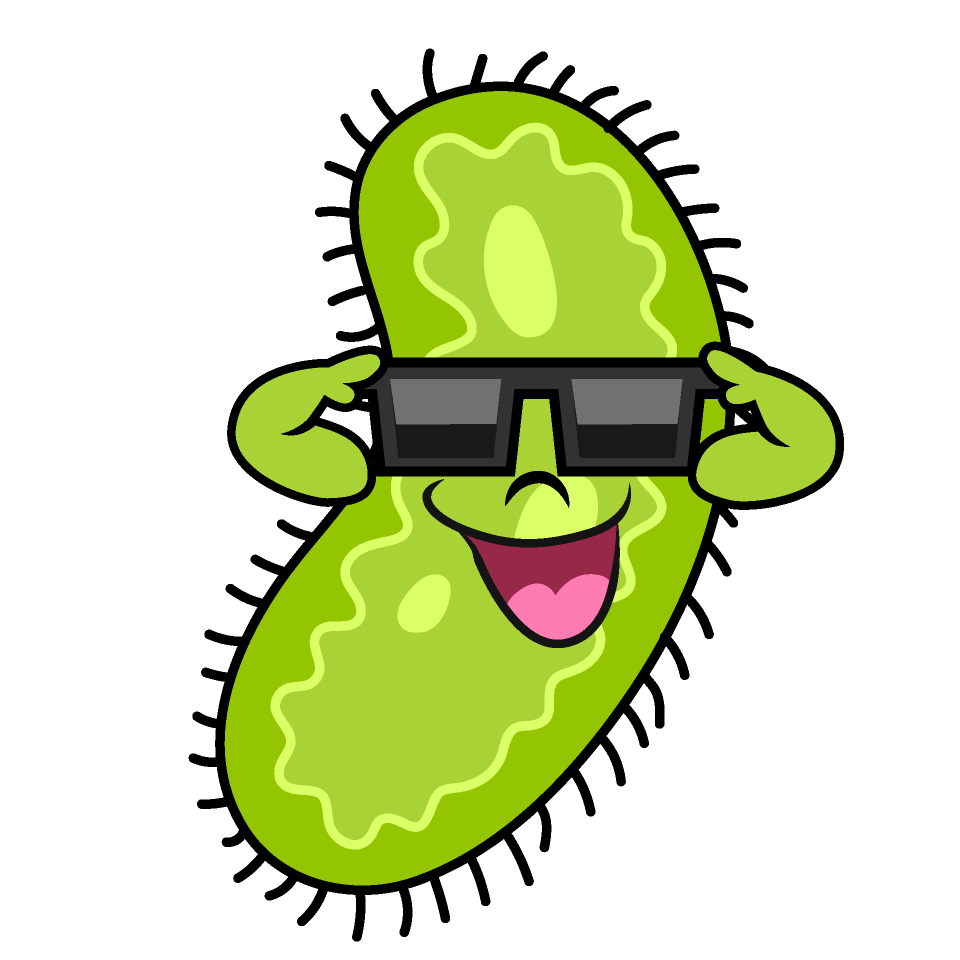 M
M
M
M
1
M
2D-3D structure of Ni-Co aptamer
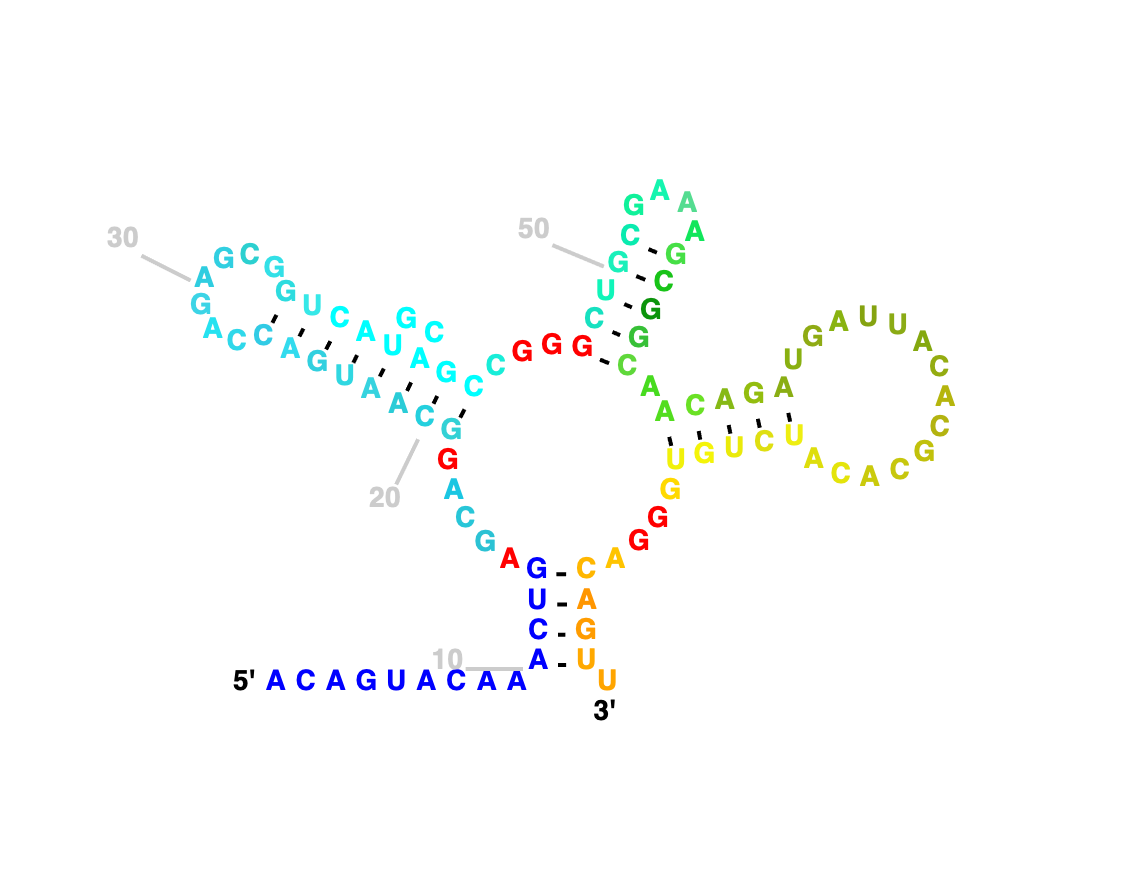 P3
P2
P4
P1
The secondary structure of E. bacterium Ni-Co riboswitch
The 3D structure of Ni-Co riboswitch PDB: [4RUM]
2
Sm-FRET on Ni-Co Riboswitch from E. bacterium
P2
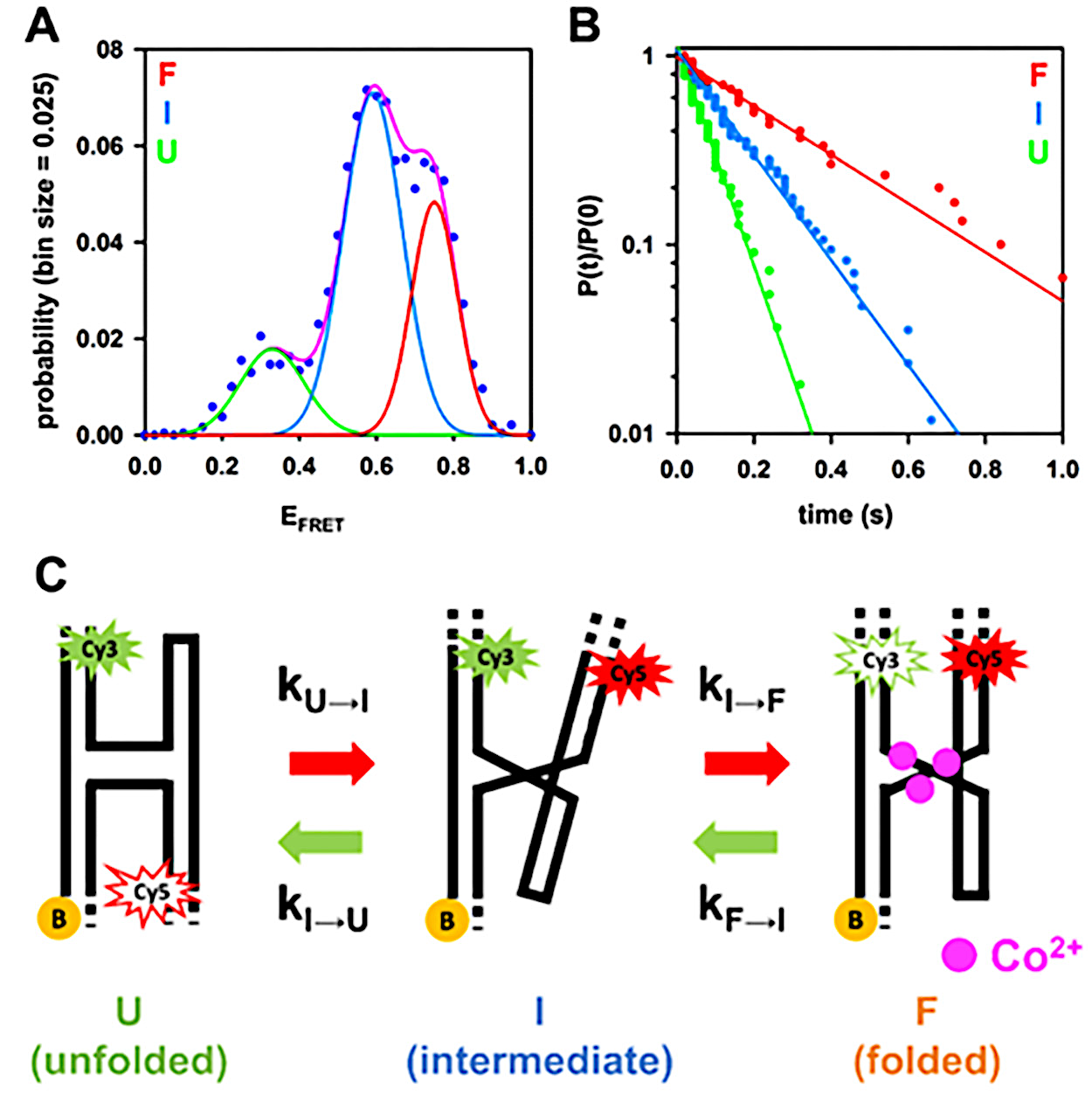 P3
P4
P4
P1
P4
P3
P3
Lei sung and Nesbitt, J.Phys.Chem.B (2020)
3
Sequence Alignment of Ni-Co Riboswitch Constructs (E. bacterium and L. monocytogenes)
4
Ni- Co riboswitch: binding specifically to first-row transition metal ions
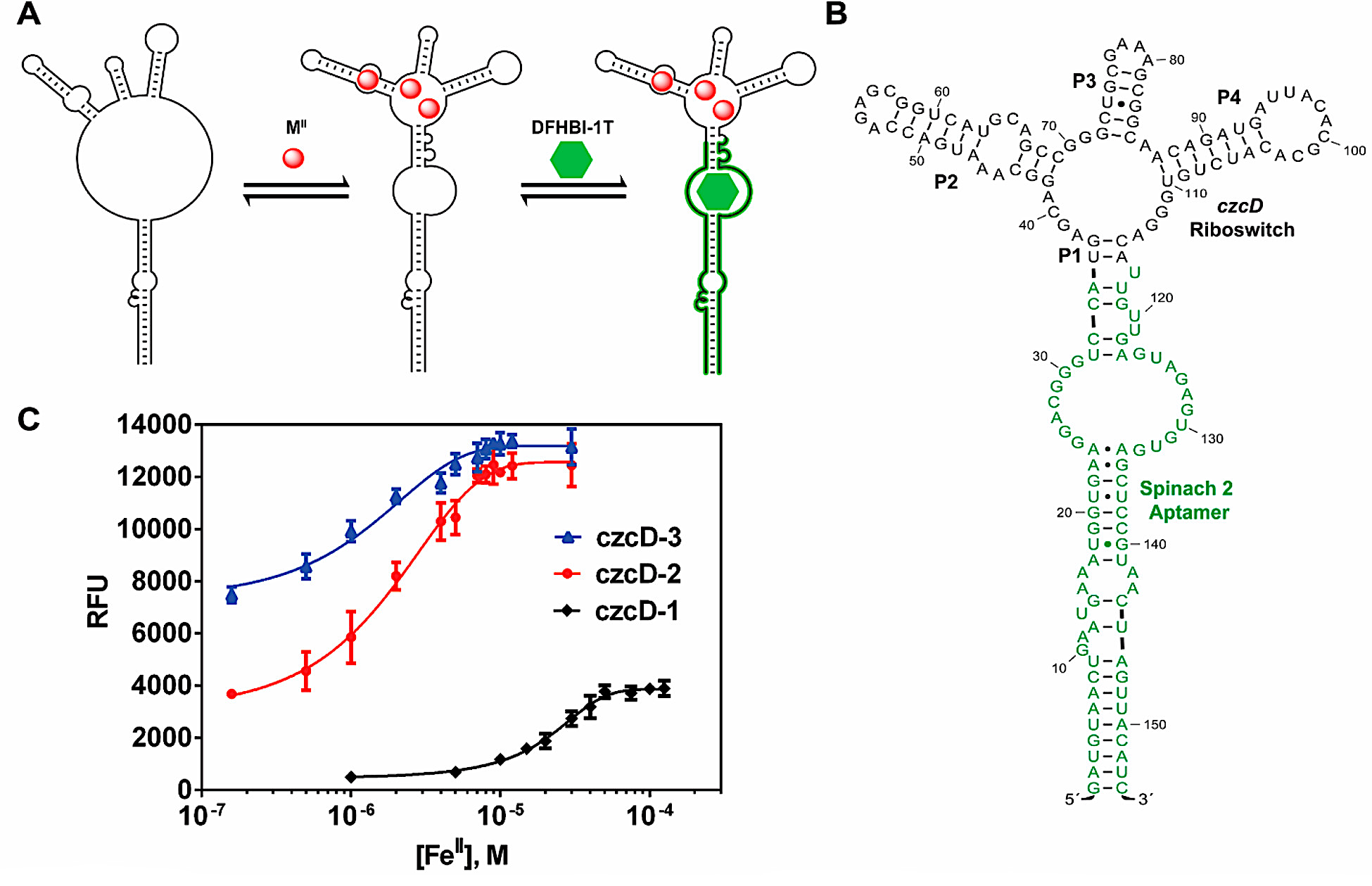 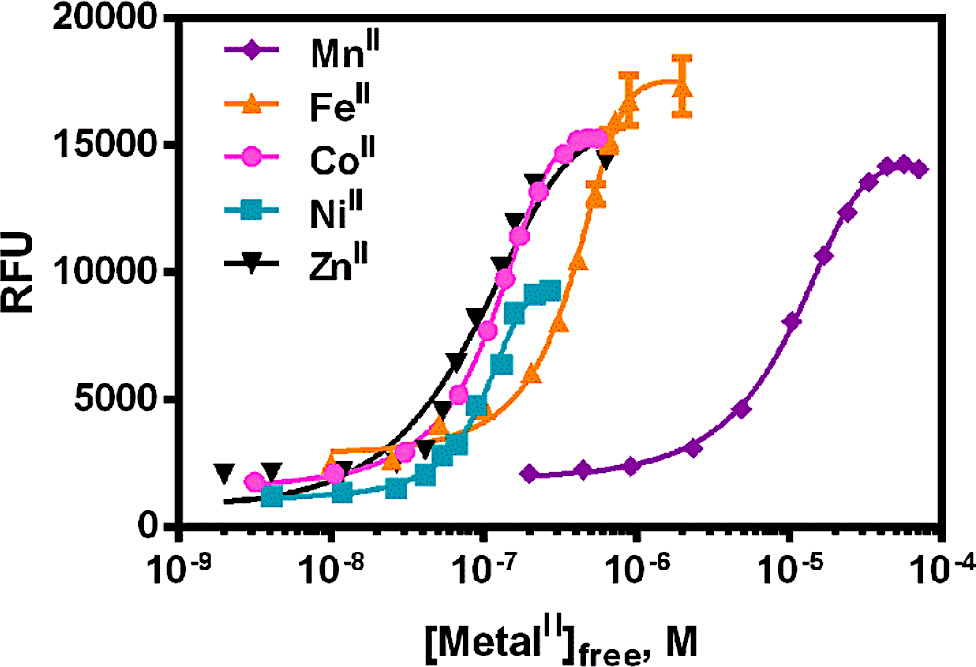 5
Xu and Jr. ACS. Bio&MED.Chem. (2022)
In Vivo?
1-To study conformational changes of E.bacterium Ni-Co aptamer and probe the tertiary interactions because of binding to different metal ions.
Ni2+
Fe2+
✓
2-To study conformational changes of L.monocytogenes Ni-Co aptamer and probe the tertiary interactions because of binding to different metal ions.
Fe2+
Ni2+
✓
✓
6
Motivation:
L. monocytogenes : Pathogenic bacteria – possibility of anti-bacterial drug

Development of methods for current  structural techniques such as Cryo-EM and X-ray crystallography (Fe2+ - anaerobic conditions )
-Differentiate between these metal ions?

Prediction tools
7
SmFRET on Ni-Co Riboswitch from E. bacterium
P2
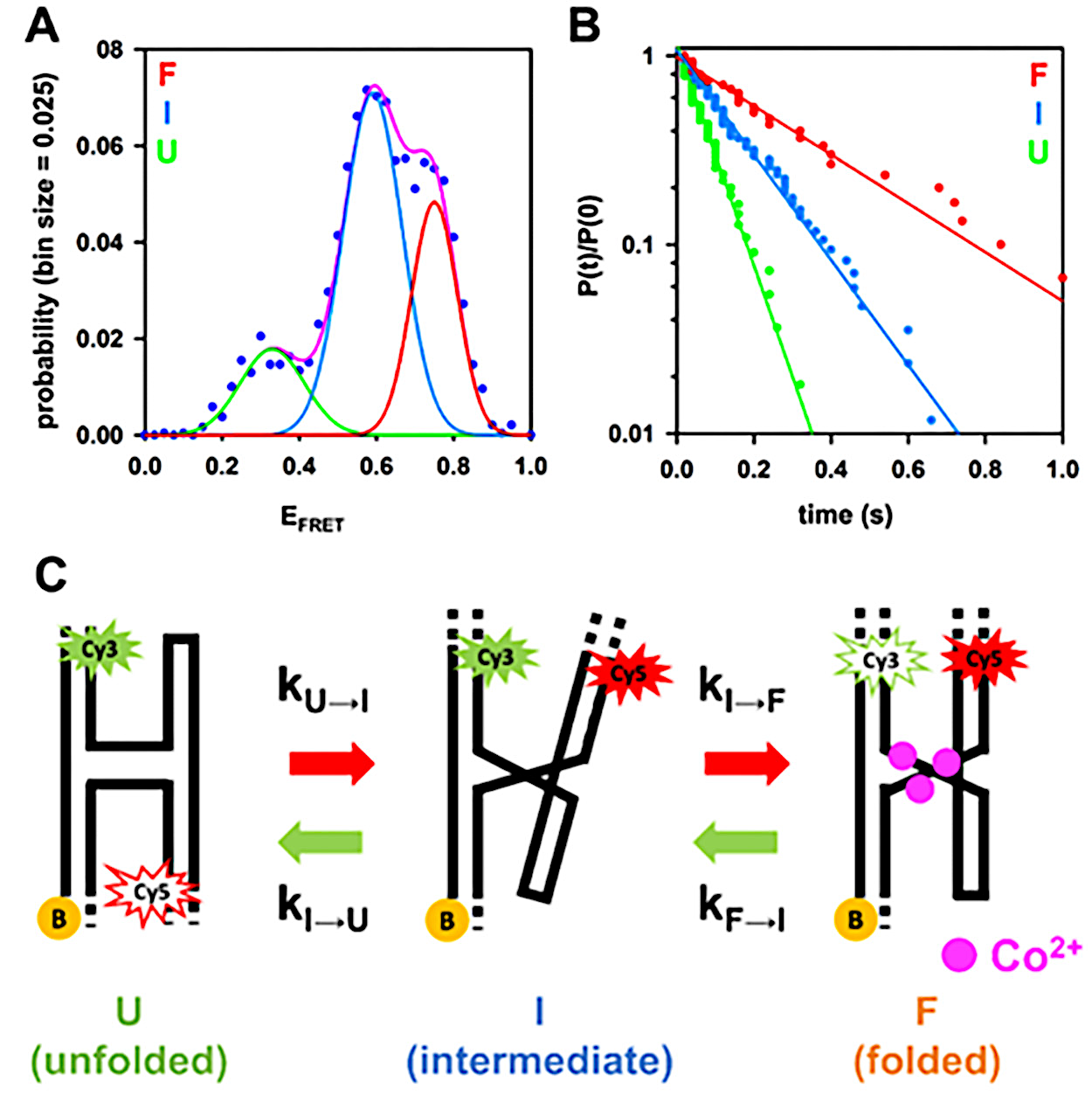 P3
P4
P4
P1
P4
P3
P3
Lei sung and Nesbitt, J.Phys.Chem.B (2020)
8
Q: Do we have force field model for metal ions for CHARMM or GROMACS?
Q: How to incorporate transition metal ions in molecular dynamics?
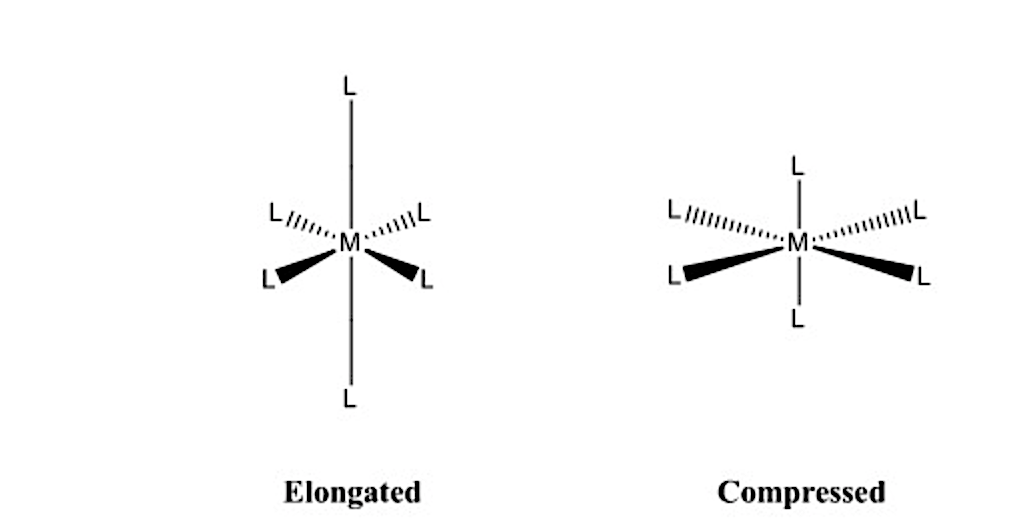 9
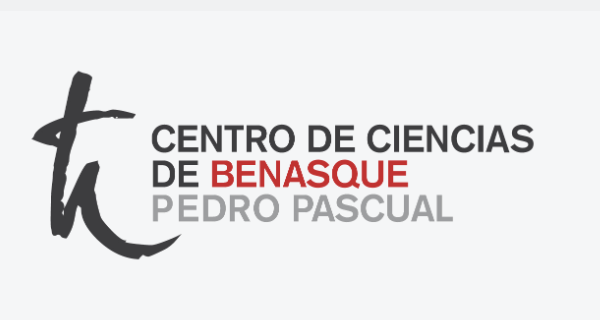 Thank you!
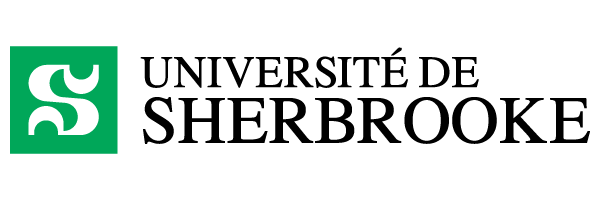 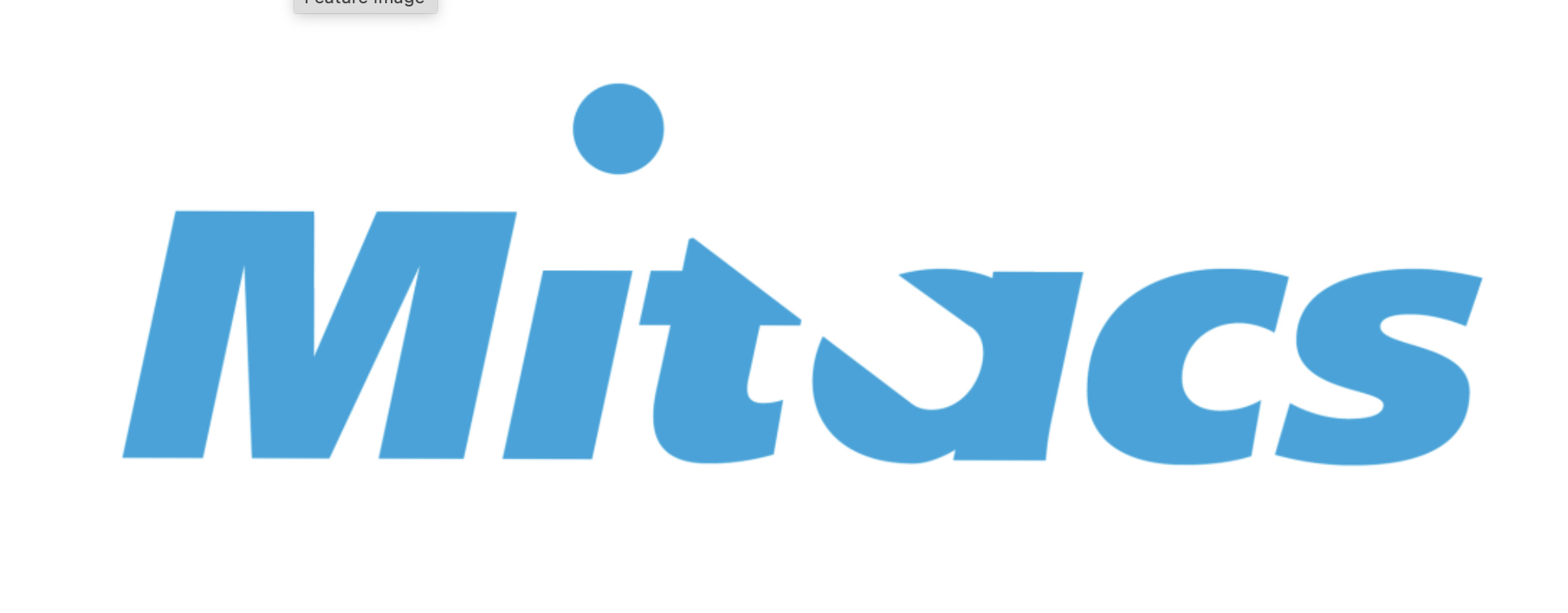 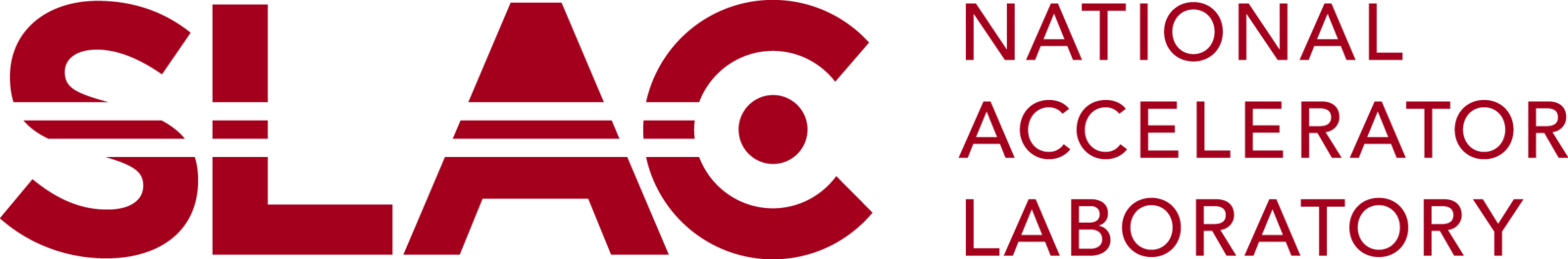 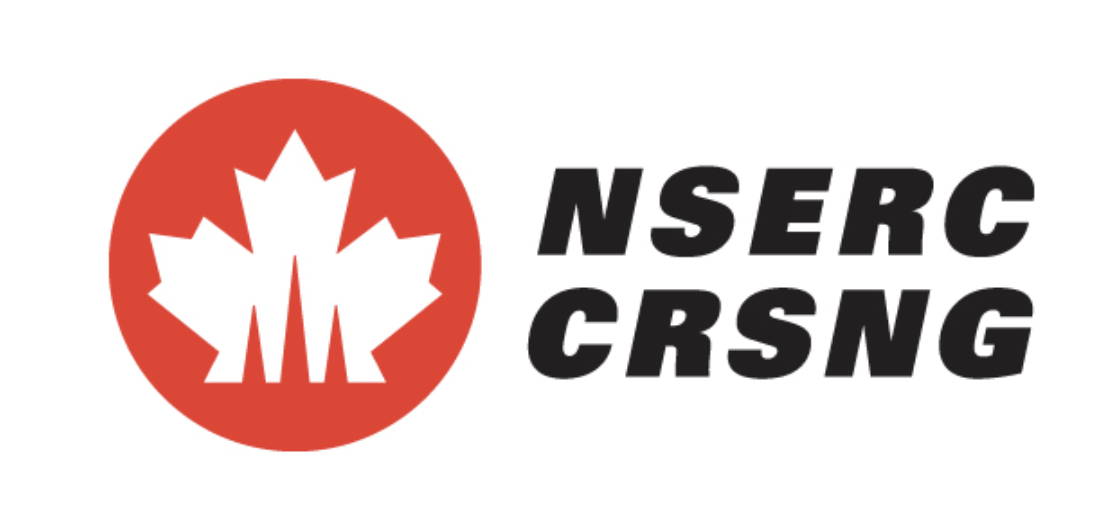 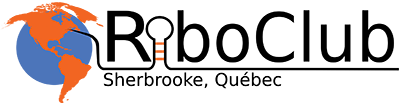 10